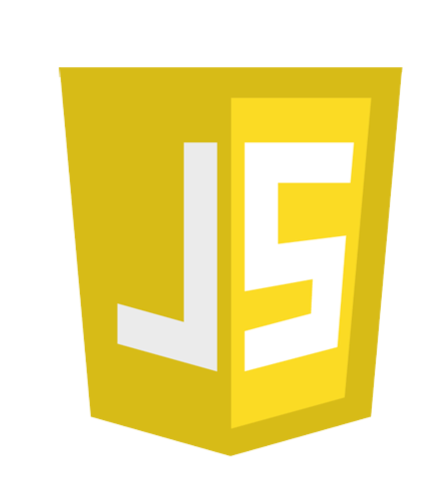 L’orienté-objetet Javascript
Département d’informatique
Collège Lionel-Groulx
La notion de classe
Vous avez déjà utilisé plusieurs objets :
string, Number, Date, Math
Par exemple pour définir une date:
let dateDuJour = new Date(2019,04,04); // 4 Avril 2019
//Nombre de 1 à 100 en utilisant la méthode statique random
let hasard = Math.floor(Math.random() * 100) + 1
La notion de classeCréation
JavaScript, depuis ES6 (ECMAScript 2015), il est possible de définir une classe avec l’énoncé « class » comme avec d’autres langages de programmation populaire.

class  Nom_de_la_classe
{
	//Attribut public ou privé
	//Constructeur (1 seul)
	//méthode publique
}
La notion de classeCréation
Exemple:
Définissons une classe Personne
class Personne
{
   //Attributs publiques ici
   nom;
   age;
   email;
}
La notion de classeConstructeur
Ajoutons un constructeur
En JavaScript, du moins pour l’instant, un seul constructeur est possible.  On le définit en utilisant l’instruction « constructor ».
class Personne
{
   //Attributs publiques ici
   nom;
   age;
   courriel;
   constructor (n, a, c)
   {
      this.nom = n;
      this.age = a;
      this.courriel = c;
   }
}
La notion de classeMéthode
Les méthodes sont définies avec un nom et peuvent recevoir, au besoin, des paramètres.  Rappelez-vous, c’est JavaScript, il n’y a pas de type qui spécifie les paramètres)
Ajoutons une méthode à notre classe qui permet de vieillir la personne en lui ajoutant un an.
class Personne
{
   //Attributs publiques ici
   // Constructeur

   incrementeAge()
   {
      this.age += 1;
   }
}
La notion de classeUtilisation des propriétés
En Javascript, il est possible de définir des propriétés un peu à la manière de C# et permet une meilleure encapsulation des données.  
Le nom de la méthode sera précédé de l’instruction « get » pour un accesseurs et de l’instruction « set » pour un mutateur
Reprenons notre classe Personne:
class Personne
{
   //Attributs publiques ici
   nom;
   age;
   courriel;
   constructor (n, a, c)
   {
      this.nom = n;
      this.age = a;
      this.courriel = c;
   }
   vieillir()
   {
      this.age++;
   }
}
Ajoutons des accesseurs et mutateurs.

get nom()
{
   return this.nom;
}

set age(nouvelAge)
{
   this.age = nouvelAge;
}
La notion de classeInstance de classe
Comment utiliser notre classe ?
On l’instancie avec l’instruction « new »
On utilise les propriétés ou les méthodes qu’elle nous fournie.

let Roger = new Personne(« Roger", 55, "roger@hotmail.com");

// On accède au nom par la propriété
Console.log("Le nom de la personne: " + Roger.Nom);  

// On accède au courriel par la propriété
Console.log(« Son courriel : " + Roger.Courriel)
La notion de classeMéthode et attribut statique
Les méthodes statique et les attributs statiques sont possibles également.  On précède le nom de la méthode ou de l’attribut par le mot-clé « static ».
class MathOutil
{
   
   static RacineCarre(nombre)
   {
      if (nombre >= 0)
      {
          return  Math.sqrt(nombre);
      }
      else
      {
         return -1;
      }
   }
La notion de classeMéthode et attribut statique
On pourra utiliser la méthode statique tout comme les autres langages de programmation nous le permettent.

Console.log(MathOutil.RacineCarre(25));  // Affiche 5;
La notion de classeAttribut privé
Par défaut en Javascript, les attributs ont les qualificateurs d’accès « public ».  Mais il est maintenant possible d’utiliser des qualificateurs privés avec le caractère « # ».

Attention:
	Les qualificateurs privés sont assez récents.  Il faut avoir une version récente de son navigateur. (Chrome: version 74 ou +)
La notion de classeAttribut privé
On précède le nom de l’attribut par le caractère « # ».
À chaque fois que l’on fait référence à cet attribut, on le précède du caractère « # ».
class Personne
{
   #nom;
   #age;
   #courriel;

   constructor(n, a, c);
   {
      this.#nom = n;
      this.#age = a;
      this.#courriel = c;

   }